مباحث امار:
امار توصیفی 
امار تحلیلی
نمونه گیری
spss
Statictics package for social sciences
تاريخچه نرم افزار SPSS
نرم افزار SPSS يك بسته نرم‌افزار آماري ويژه علوم اجتماعي است كه در دهه 1960 طراحي و از دهه 1970 مورد استفاده همگاني قرار گرفته است. ابتدا اين نرم‌افزار جهت كاربرد در دانشگاه استانفورد شيكاگو طراحي شد، ولي بعدها در پژوهش‌هاي بسيار زيادي در زمينه‌هاي موضوعي متعدد از جمله بازاريابي، علوم بهداشتي، مسائل مالي شركت‌ها، تعليم و تربيت و ... به كار گرفته شد. در سال 1990 نسخة حرفه‌اي و در عين حال سادة آن طراحي و به قيمت مناسب در اختيار دانشجويان قرار گرفت.

طراحان اين نرم‌افزار يعني ناي (Nie)، هول (Hull) و بنت (Bent) با تخصص‌هاي متفاوت اين نرم افزار را بر پايه استفاده در عمليات آماري طراحي نمودند تا داده‌هاي خام را به اطلاعات پردازش شده و مناسب براي تصميم‌گيري تبديل نمايند. بعدها اين نرم‌افزار به يك نرم‌افزار بين‌المللي تبديل شد و طراحان آن فهميدند كه طرح آنها چيزي بيش از يك روش مفيد براي تجزيه و تحليل داده‌ هاست و در واقع اين نرم‌افزار يك محصول پويا و ماندني است.
با زدن روی هر کدام از گزینه ها کارکرد آنها به وضوح مشخص میشود
Title bar
shortcut
Cases
افراد
variable
باز کردن یک فایل در SPSS
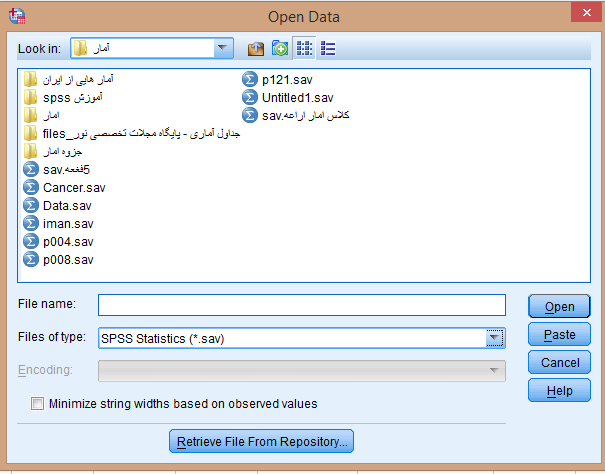 امکان بازکردن فایل ها با پسوند های دیگر نیز وجود دارد
پنجره ویرایشگر داده ها
1.نمایشگر داده ها (Data View)
2. نمایشگر متغیر ها (Variable View)
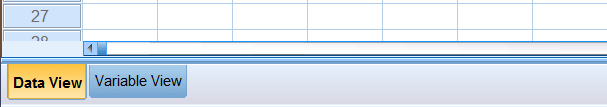 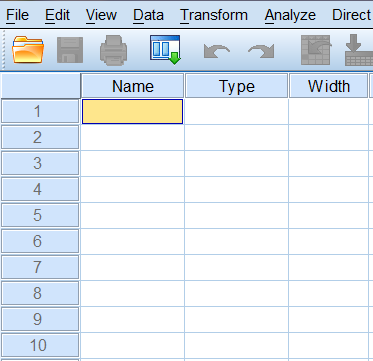 Variable view
Data view
قواعد نام گذاری متغیر ها
مجاز هستید تا 64 کاراکتر برای نام متغیر اختصاص دهید.
نام متغیر می تواند شامل حروف کوچک یا بزرگ ،عدد یا یکی از کاراکتر های @، # ، . ، _ و $ باشد.
از گذاشتن فاصله در نام متغیر خوداری کنید.
از گذاشتن کاراکتر های # و $ در ابتدای نام یک متغیر اجتناب کنید.
نام متغیر نمی تواند با کاراکترهای . یا _ تمام شود.
نام متغیر ها نباید تکراری باشد.
نام متغییر نباید یک از کلمات کلیدی مانند: LT , LE , GE , EQ , BY , AND , ALL , WITH , TO , OR , NOT , NE باشد.
نام دقیق تر همراه با توضیح متغیر
اندازه هر ستون را می توان تنظیم کرد.
در مواردی که داده ها به صورت کد وارد شده باشند می توان عنوان هرکد را مشخص کرد
تعدا اعداد صحیح و اعشاری را می توان تنظیم کرد
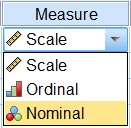 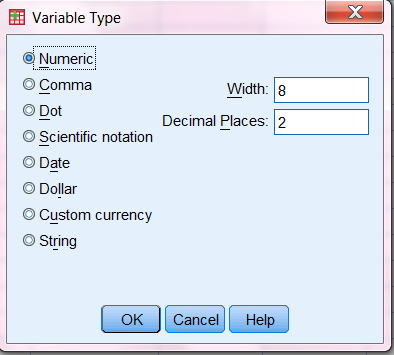 Scale : مقیاس عددی
Ordinal : مقیلس ترتیبی
Nominal :مقیاس اسمی
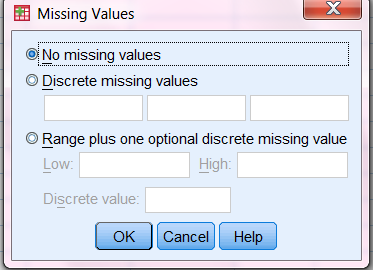 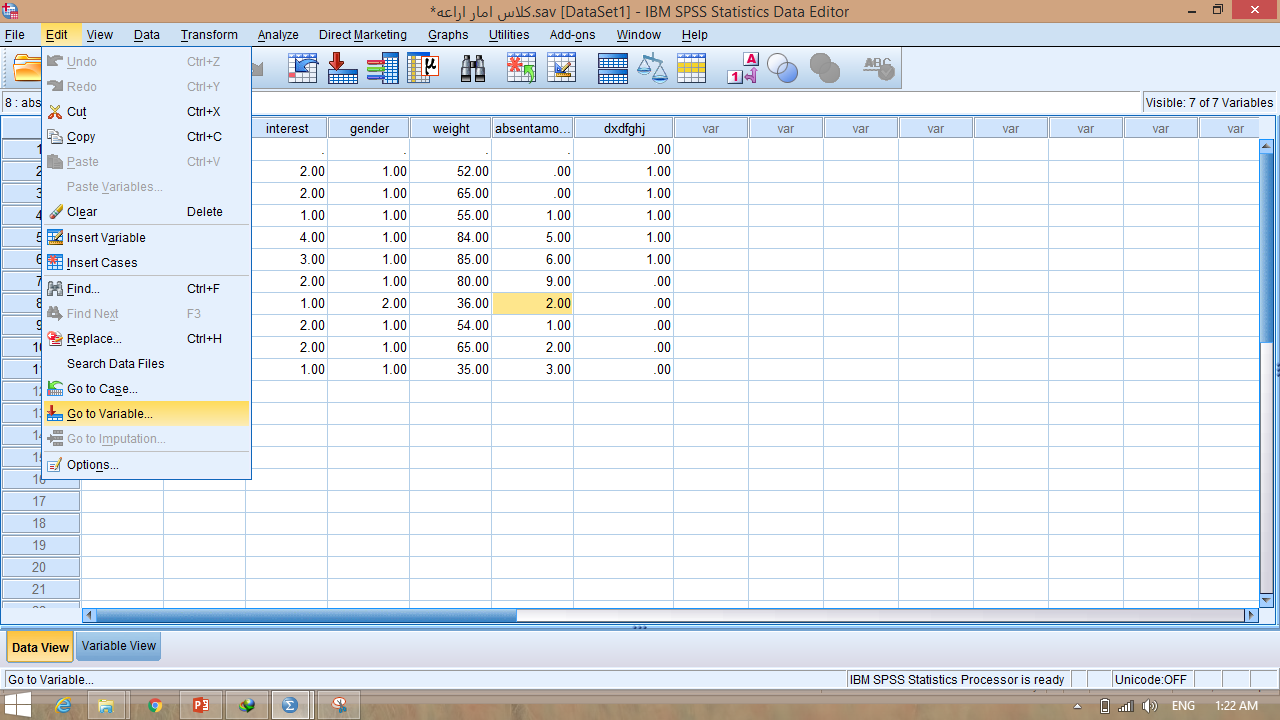 رفتن به یک متغیر خاص
رفتن به یک فرد خاص
جایگزینی یک عدد با عددی دیگر در یک متغیر
پیدا کردن یک عدد خاص در بین داده های یک متغیر
type
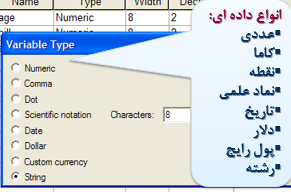 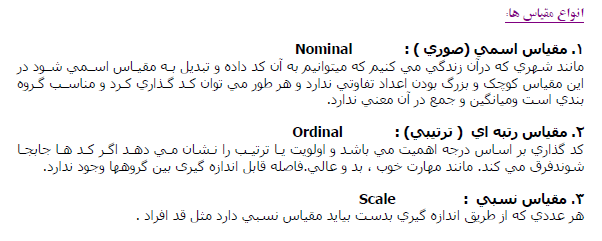 Missing: بعد از وارد کردن داده ها اگر خانه ای دارای عدد نباشد، در اون خانه یک "نقطه" قرار میگیرد و spss با اون به عنوان داده ی گم شده رفتار میکند.داده های گم شده در محاسبات و رسم نمودارها اعمال نمیشوند.اگر بخواهیم از آنها در محاسبات استفاده کنیم باید مقداری رو برای آنها تعریف کنیم برای این منظور از ستون missing استفاده میکنیم.در پنجره ی Missing Values به طور پیش فرض گزینه ی No missing values در حالت انتخاب قرار دارد.در زیر این گزینه دو گزینه ی دیگر Discrete missing values و Range plus one optional discrete missing value قرار دارند که با انتخاب آنها میتوانید داده ی مفقود شده را وارد کنید.با انتخاب گزینه ی دوم text box های زیر آن فعال میشود و میتوانید در آنها سه مقدار مفقود رو به طور جداگانه تعریف کنید.اما با استفاده از گزینه ی سوم شما میتونید یک دامنه را برای مقادیر مربوطه تعریف کنید و در باکس سوم عددی را تعیین کنید که میخواهید جایگزین اعداد موجود در دامنه بشود.یک نکته اینکه،اگر متغیر شما از نوع numeric باشد هر دو گزینه فعال هستند ولی اگه متغیر از نوع String باشه فقط گزینه دوم (Discrete missing values) فعال خواهد بود
2.مربی یک تیم تمرینی را برای 10 دونده به اجرا گذاشته است و زمان ها را برای هر دونده بر حسب ثانیه ثبت کرده است. هر دونده مسیر 100 متر را دویده است. اطلاعات بدست آمده را وارد کنید.
مرتب سازي را مي توان براساس يك يا چند متغير انجام داد جهت مرتب سازي داده ها مراحل زير قابل اجراست :
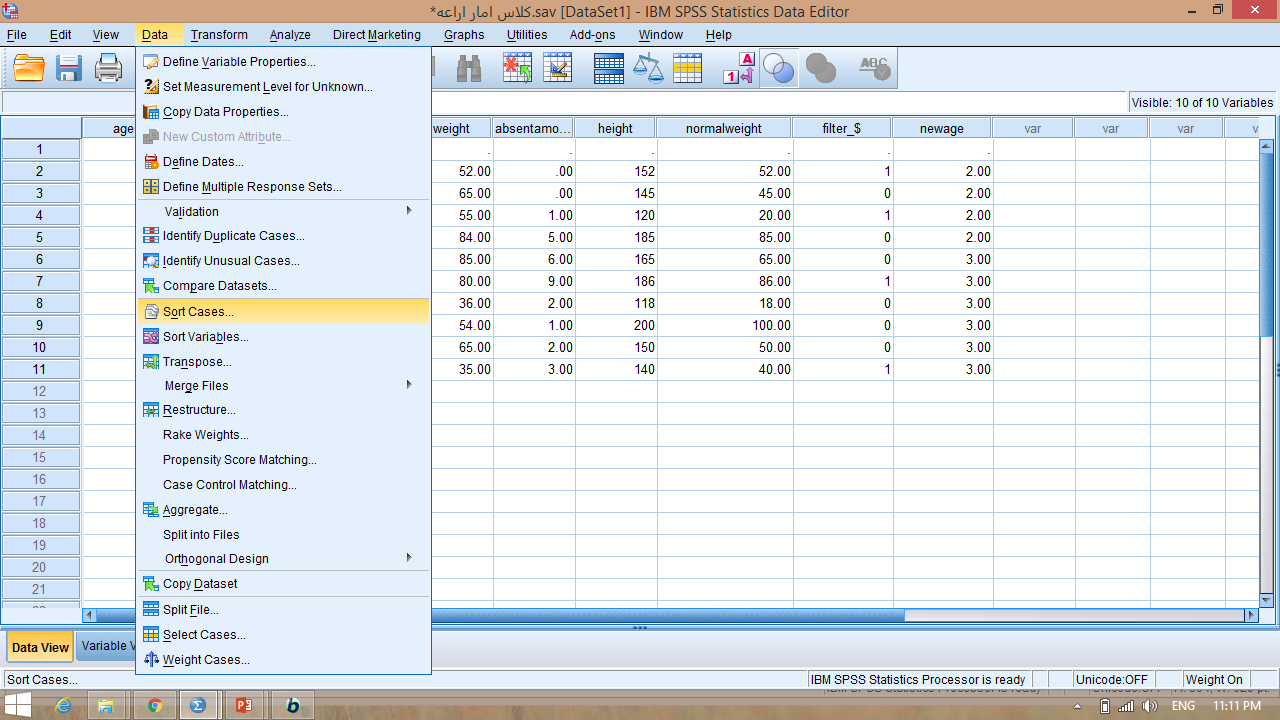 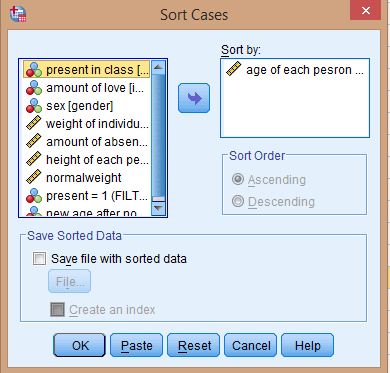 هر کدام از کیس های مورد نظر را بر اساس نزولی یا صعودی بودن میتوان مرتب نمود
Data/sort var…
از مسیر بالا میتوان همچنین متغیر ها را بر اساس نام ، نوع ،مقیاس و... مرتب نمود
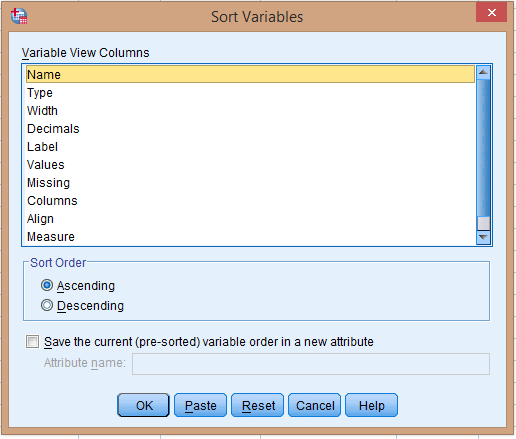 Transform/count…
از مسیر بالا امکان:
1.شمارش داده خاص
2.حذف عدد مشخص یا مجموعه اعداد در رنج خاص
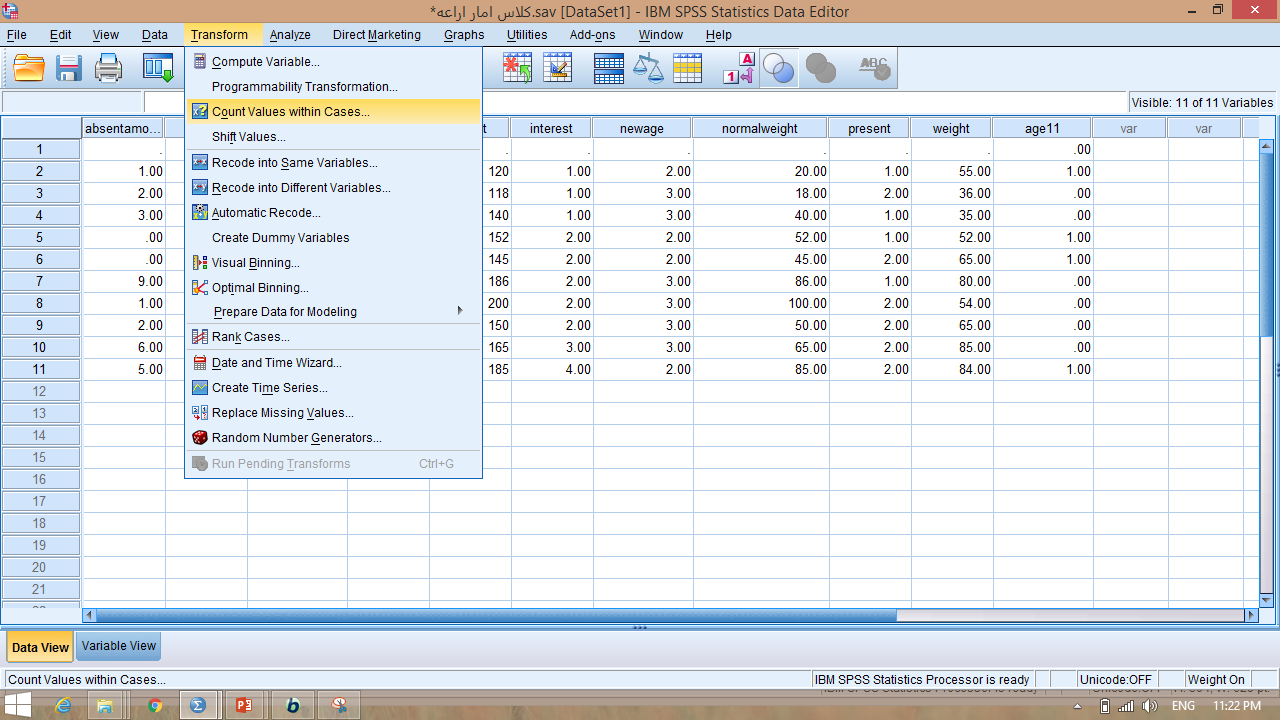 انجام محاسبات ریاضی در spss
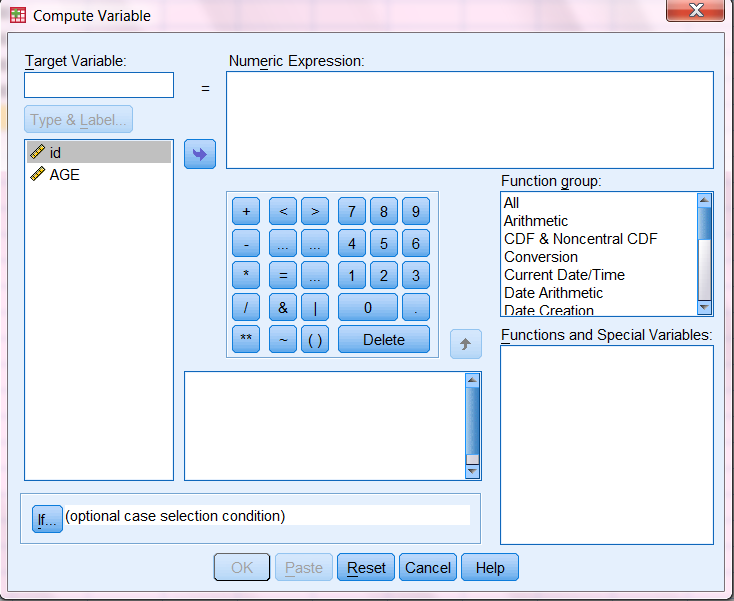 مثلا برای جمع یا ضرب یا ... دو یا چند متغیر بکار میرود.
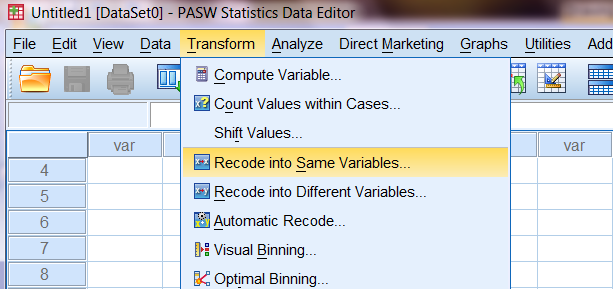 تبدیل و تغییرکدگذاری ها
پس ورود داده ها ممکن است که نیاز باشد تغییراتی در کدگذاری داده ها به عمل آید.
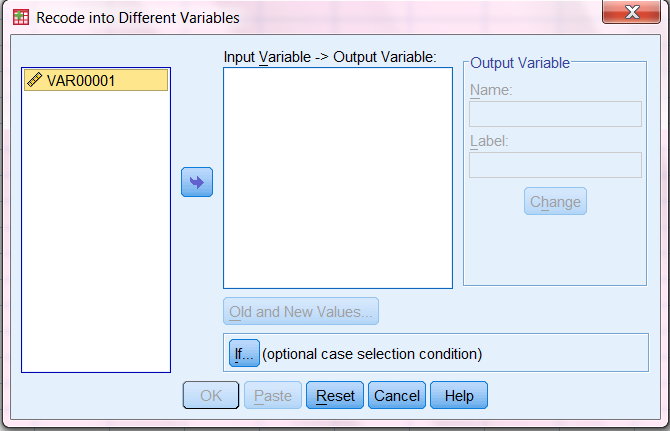 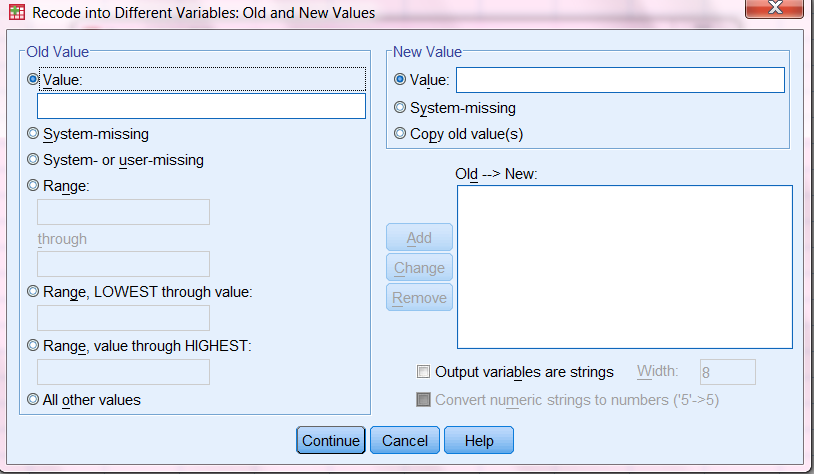 انتخاب موارد خاص ( یا حذف برخی از موارد)
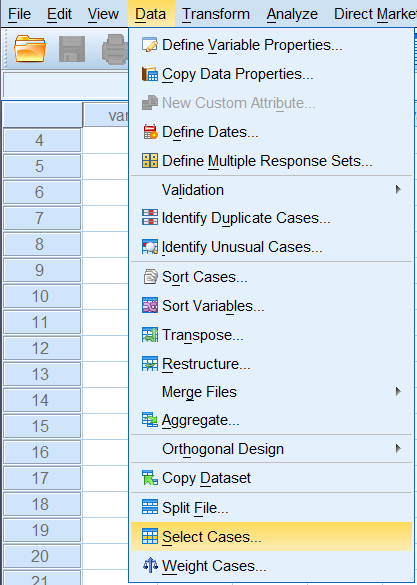 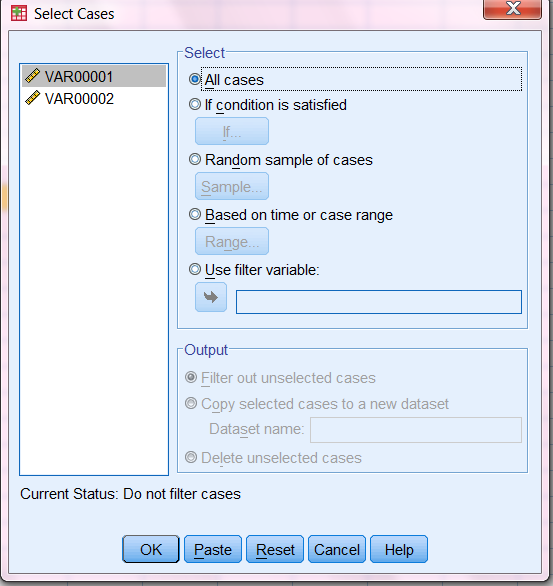 در مواردی ممکن است نیازمند حذف بخشی از داده در تحلیل باشیم.
مثلا حذف داده های کمتر از 5
مسیر رسم جداول فراوانی  :
سازماندهی داده ها
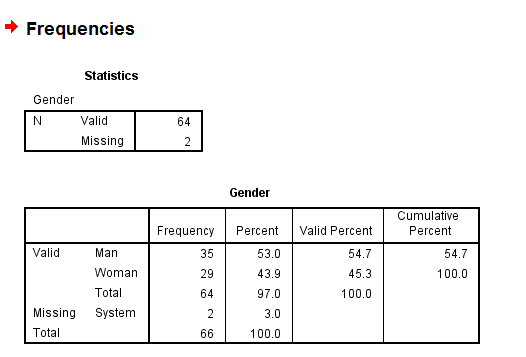 فراوانی (frequency ) 
فراوانی تجمعی( cumulative frequency)
فراوانی داده های پاسخ دهنده valid percent
توصیف دو متغیره داده ها
هرگاه بخواهیم دو متغیر را همزمان بررسی کنیم از این تحلیل استفاده می شود. در این تحلیل معمولا متغیر ها در سطوح اسمی و ترتیبی هستند.
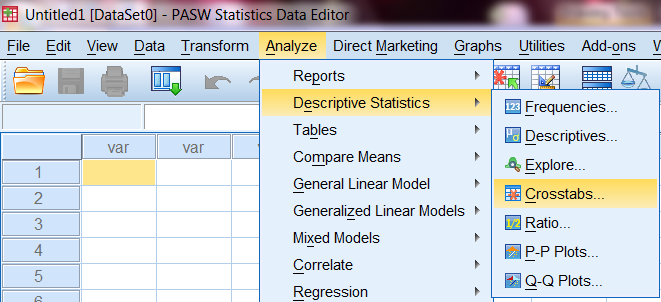 مسیر رسم جدول فراوانی
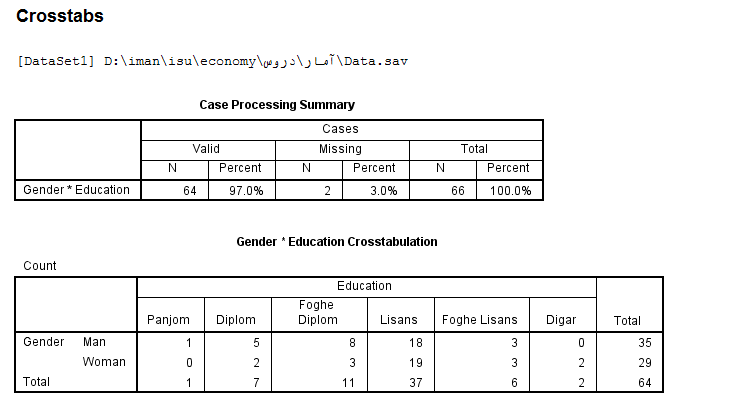 تحلیل دو متغیره و رسم جدول دو متغیره
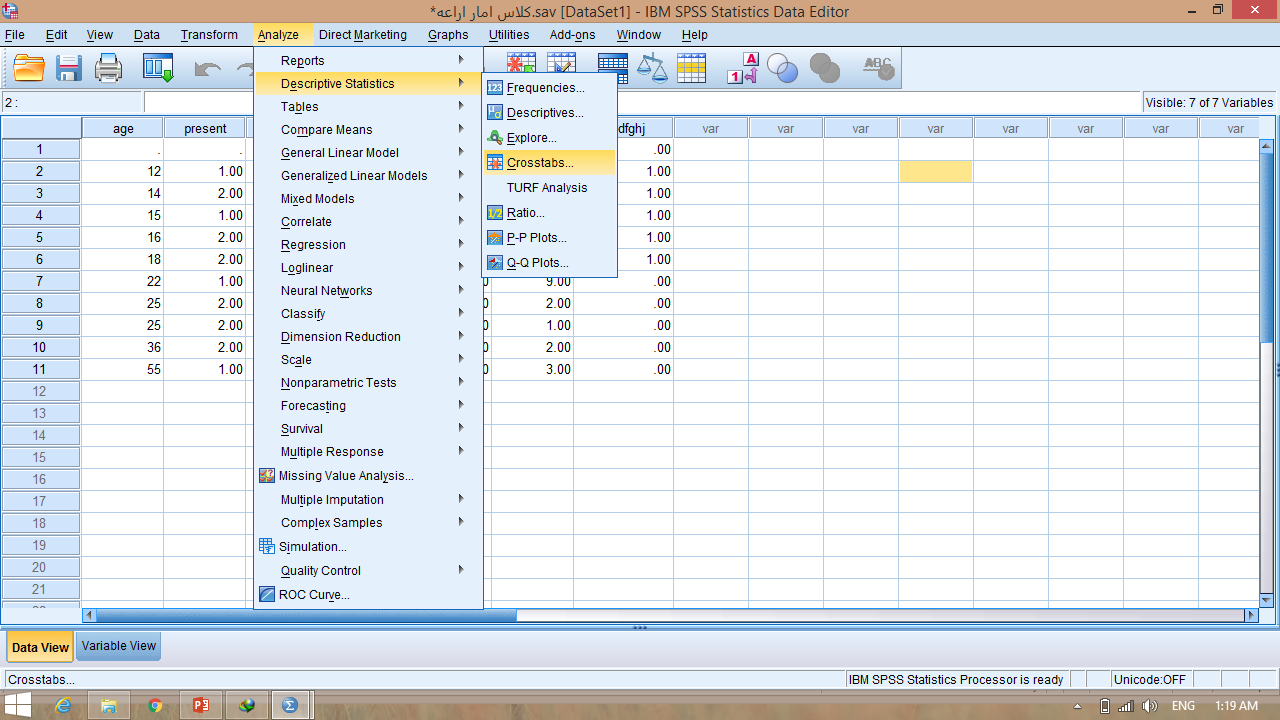 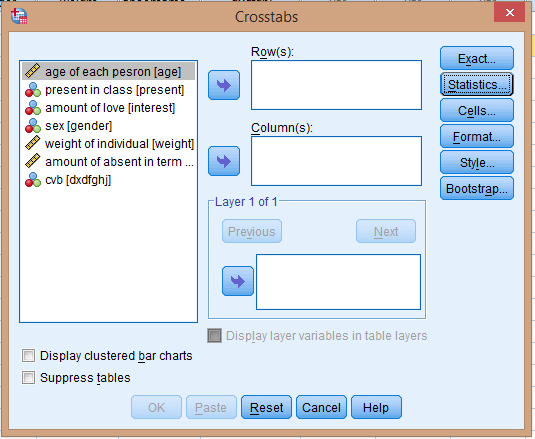 شاخص های آماری
شاخص های تمرکز : این شاخص ها برای مشخص کردن مرکزیت داده ها کاربرد دارند.
میانگین(Mean )
میانه(Median)
نما(Mode)
شاخص های پراکندگی: وسیله ای برای سنجش تفاوت  هاست و نشان دهنده پراکندگی داده ها حول مرکز داده ها می باشد.
دامنه تغییرات (Variance Range )
واریانس(Variance )
انحراف استاندارد(Standard Deviation)

چندک ها: عدد Qp  را چندک مرتبه p ام می نامند هرگاه p 100 درصد داده ها از آن باشد .از انواع چندک ها می توان به چارک ها ، دهک ها و صدک ها اشاره کرد.
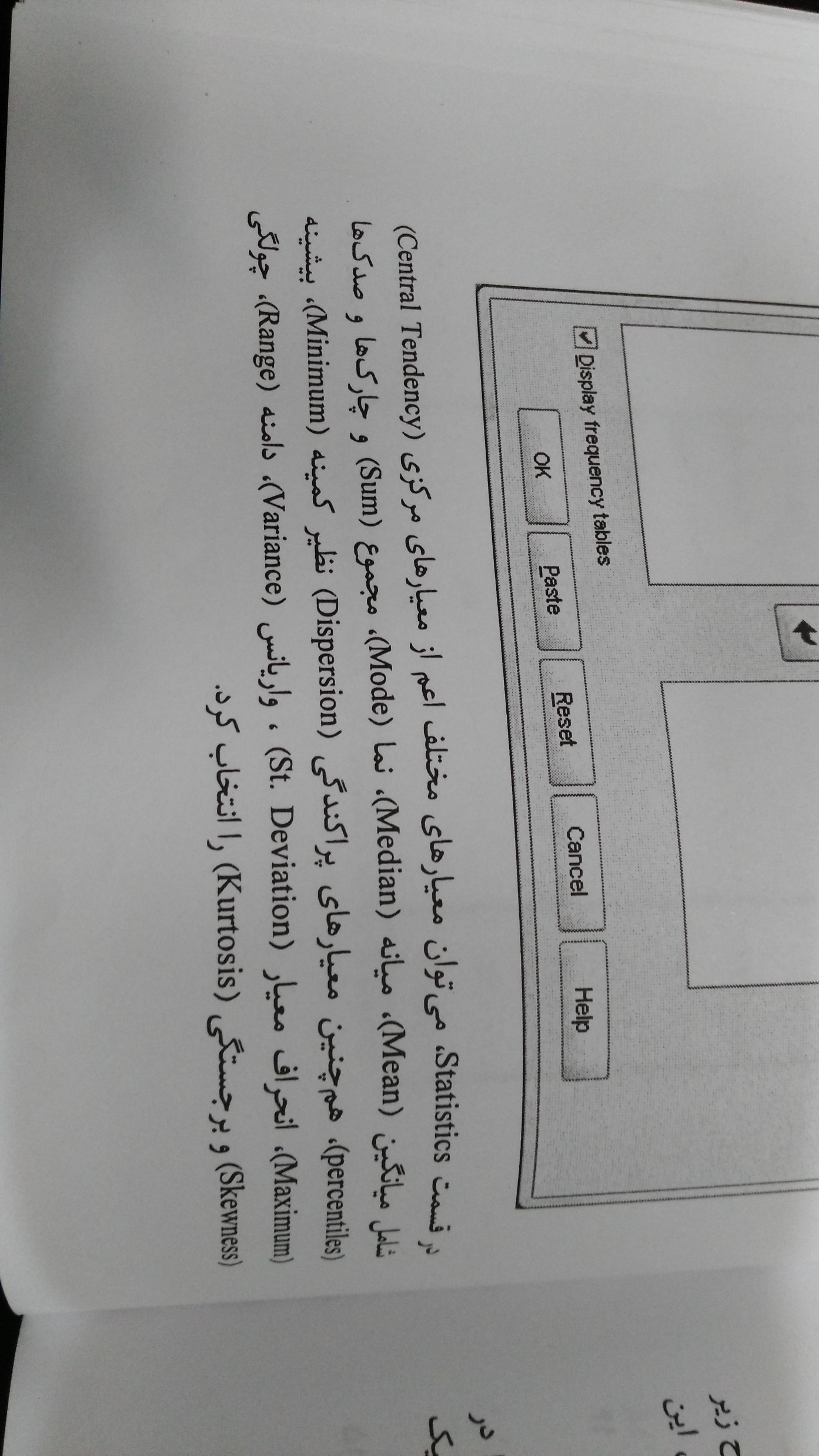 S.E MEAN:انحراف از میانگین
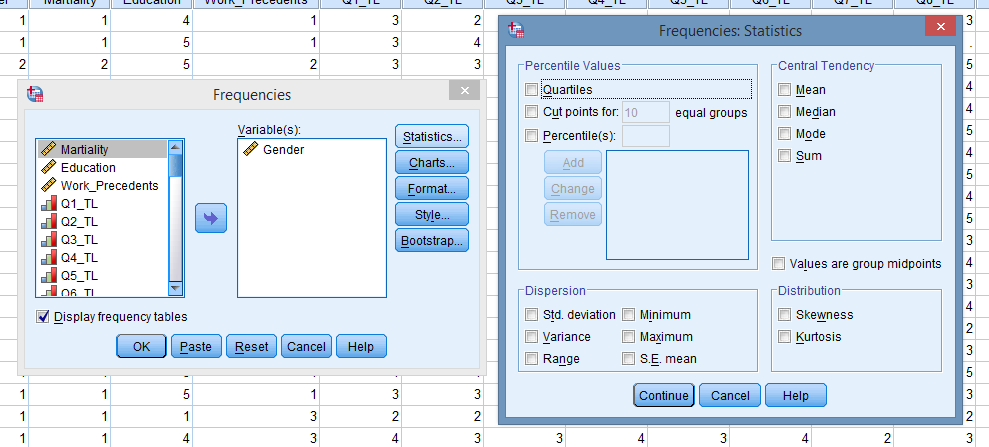 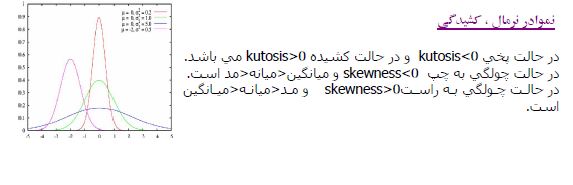 خروجی گرفتن از نتایج با فرمت های مختلف
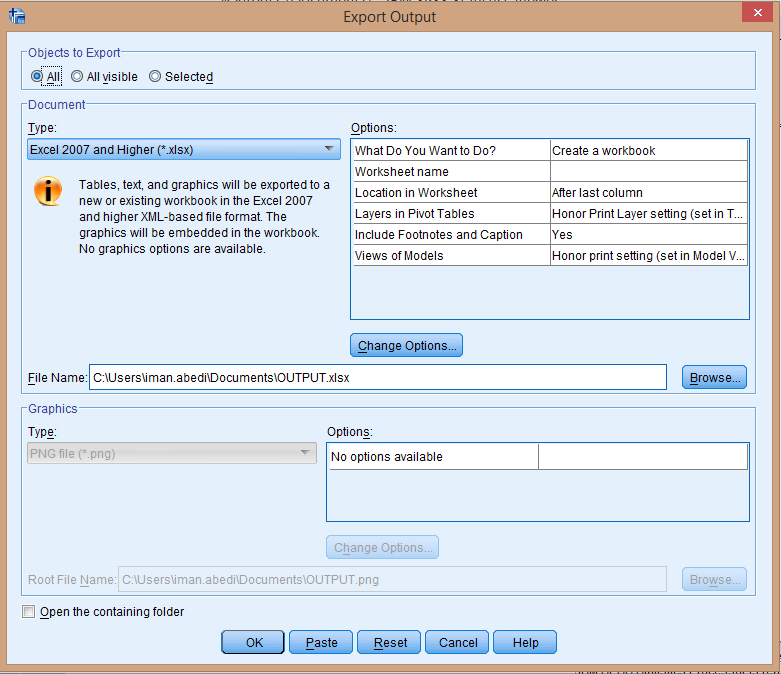 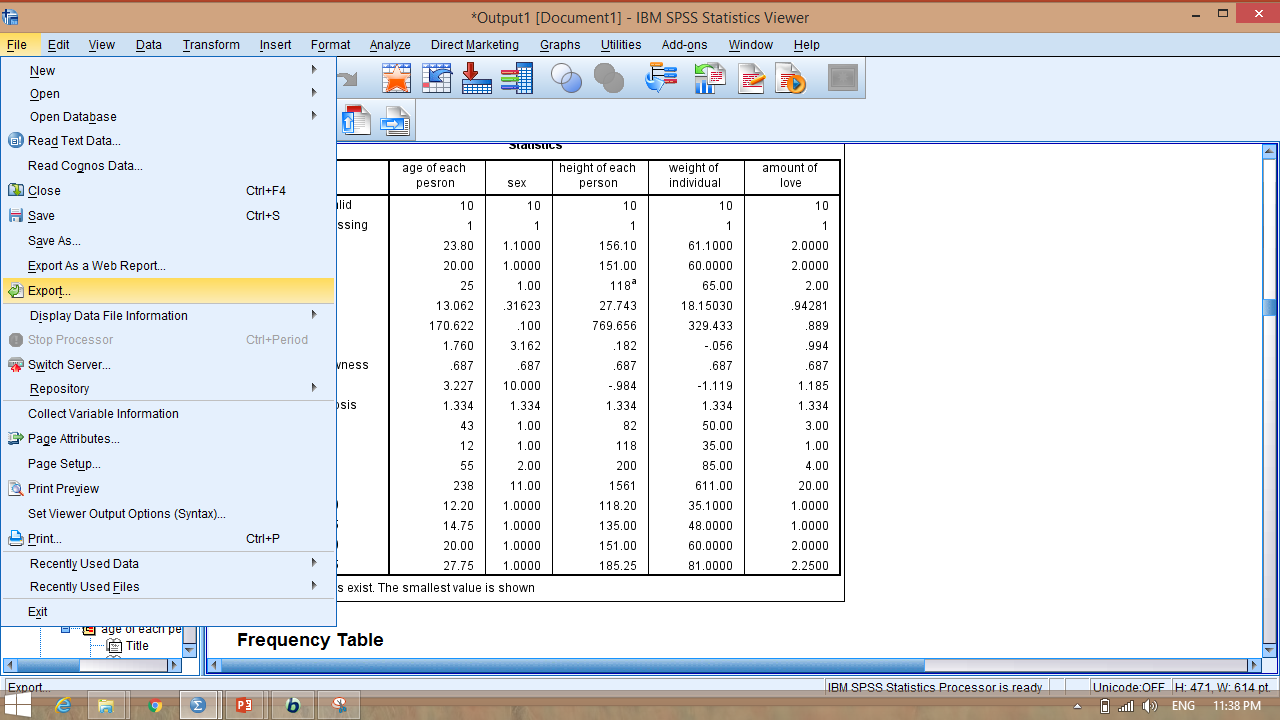 مسیر رسم انواع نمودارها
امکان رسم نمودار از منوی chartو مسیر رو به رو وجود دارد
.نمودار میله ای(Bar Chart ):این نمودار برای متغیر های اسمی و ترتیبی مناسب هستند.
. نمودار دایره ای (Pie Chart ): این نمودار نیز مانند نمودار های میله ای برای متغیرهای اسمی و ترتیبی مناسب هستند.
.نمودار هیستوگرام (Histogram Chart):این نمودار برای داده های فاصله ای و نسبتی مناسب است.

نمودار جعبه ای (Box Plot ): این نمودار برای نشان دادن توزیع یک متغیربه کار می رود.
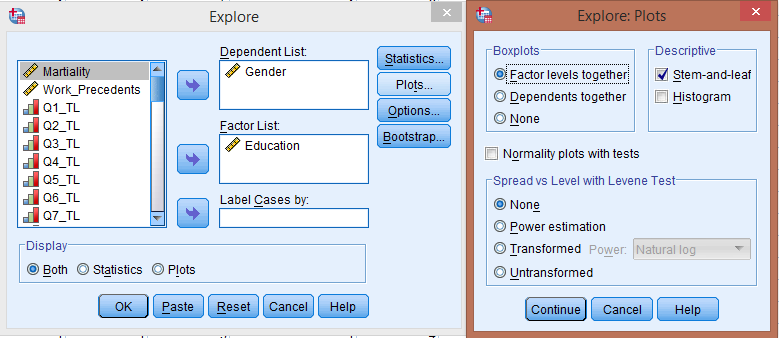 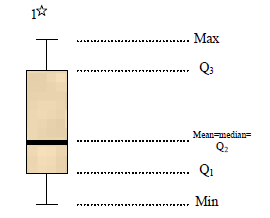 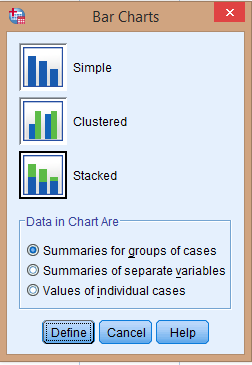 نمودار میله ای:
ببينيم که نمودارهای استاندارد و يا غير Interactive را چگونه رسم می کنند . برای ايجاد نمودارهای استاندارد به شکل زير عمل می کنيم : از منوي Graphs گزينه Bar  را انتخاب كنيد: Graphs→Bar جدول نمايش داده مي شود . توضيحات : Simple : نمودار ستونی ساده ای را رسم می کند . Clustered : می تواند يک نمودار خوشه ای رسم کند . Stacked : همان Clustered است با اين تفاوت که به جای اينکه ستونها را در کنار هم رسم کند برروی هم رسم می کند . Summaries for groups of cases : اطلاعات رده های هر متغير توسط نمودار نشان داده می شود . Summaries of separate variables : اطلاعات متغيرهای مختلف را خلاصه می کند .  Values of individual cases : برای تک تک متغيرها يک ستون رسم می کند . هنگامی که بخواهيد يک نمودار ميله ای نوع Simple با  Summaries for groups of cases را انتخاب کنيد کادری نشان داده مي شود : اگر در قسمت Bars Represent گزينه other summary function را انتخاب کنيد . می توانيد خلاصه دو نمودار را بر حسب هم رسم کنيد ولی اگر گزينه های ديگر را انتخاب کنيد نمی توانيد دو نمودار را خلاصه کنيد و فقط می توانيد نمودار يک متغير را رسم کنيد .
نمودار ساقه و برگ
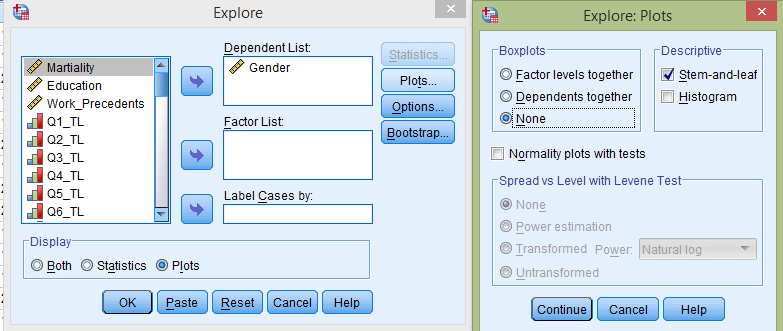